Урок по теме: «Ангелы»
Мы с вами живем на земле, в вещественном мире. Кто создал существующий мир, который окружает нас?
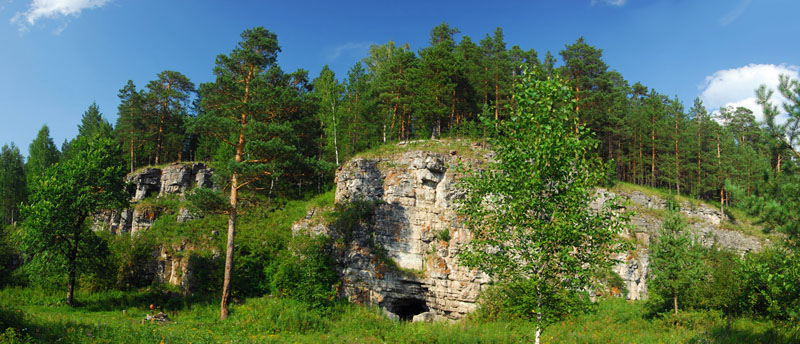 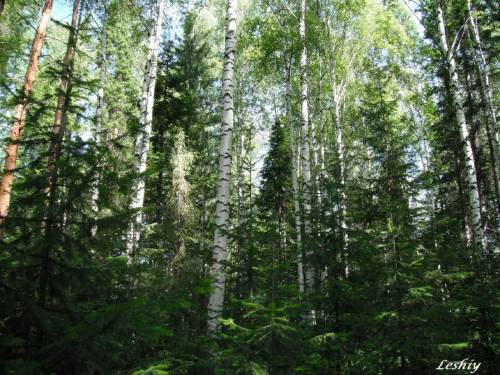 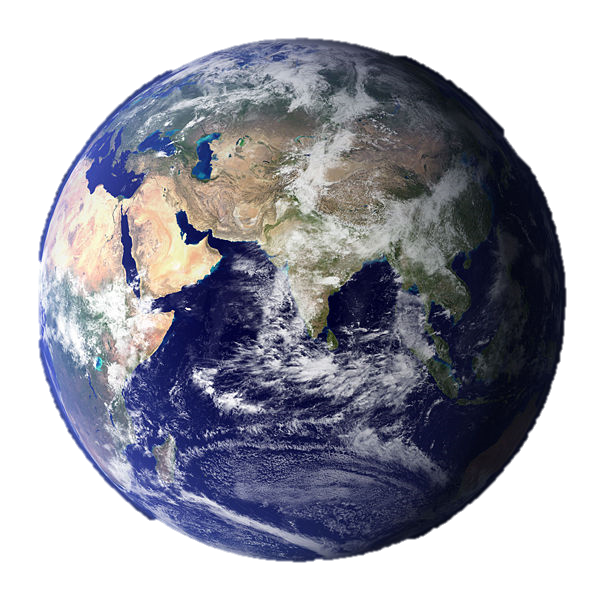 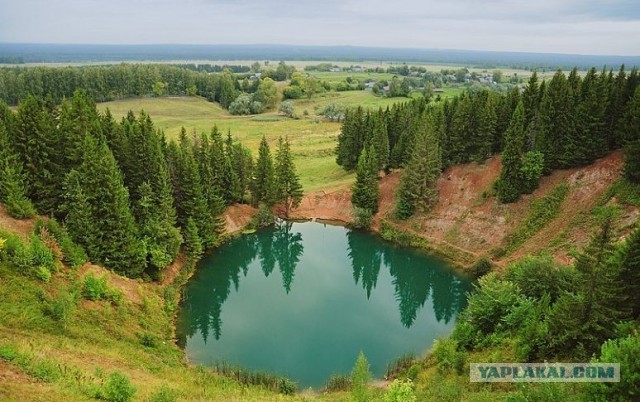 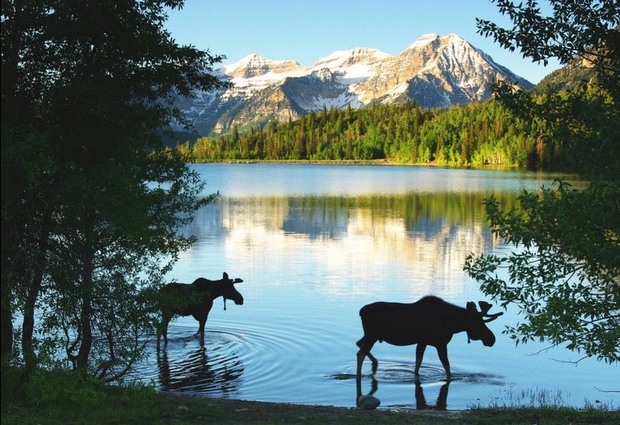 Бог – Творец мира.
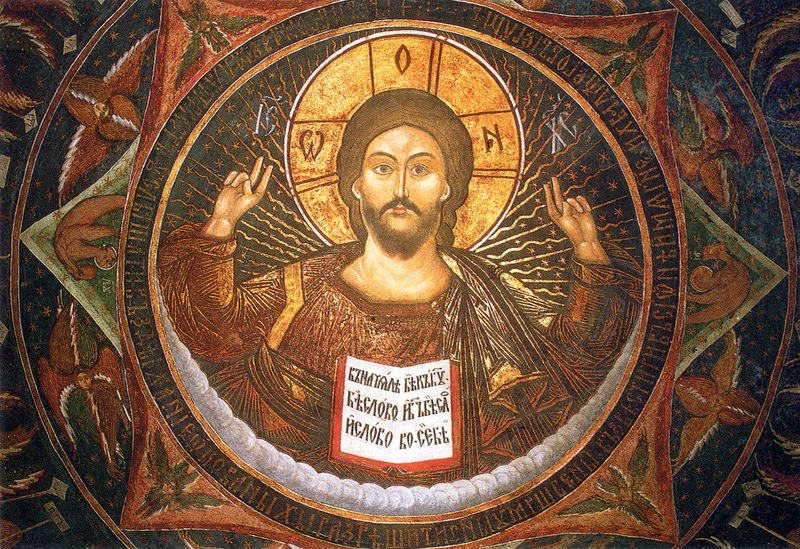 «В начале сотворил Бог небо и землю…» ( Книга Бытие. Глава 1 , стих 1).
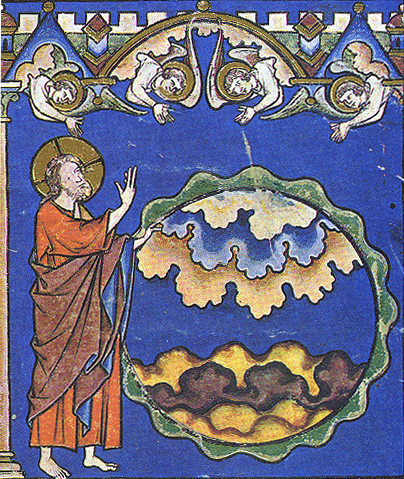 Небо – невидимый мир – Ангелы.
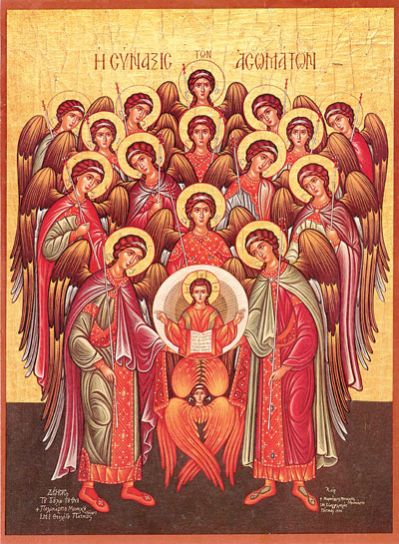 «Ты, Господи, един, Ты создал небо, небеса небес и все воинство их» (Неем. 9, 6).
Апостол Павел пишет, что Сыном Божиим создано все, что на небесах и что на земле, видимое и невидимое: Престолы ли, Господства ли, Начальства ли,. Власти ли - все Им и для Него создано (Кол. 1:16).
Откуда мы знаем об Ангелах? Из Священного Писания и Священного Предания.
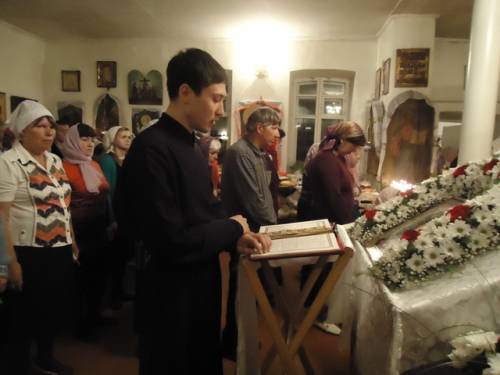 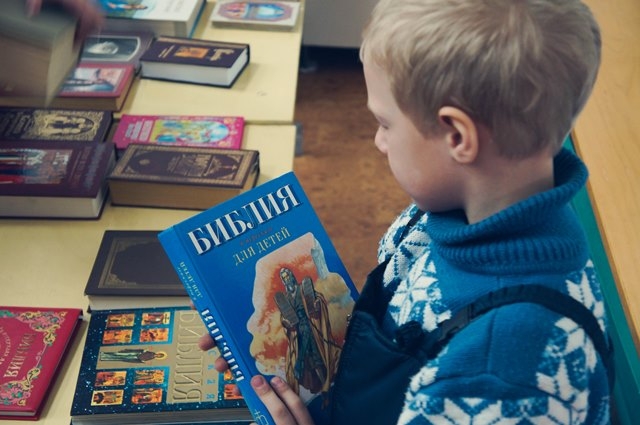 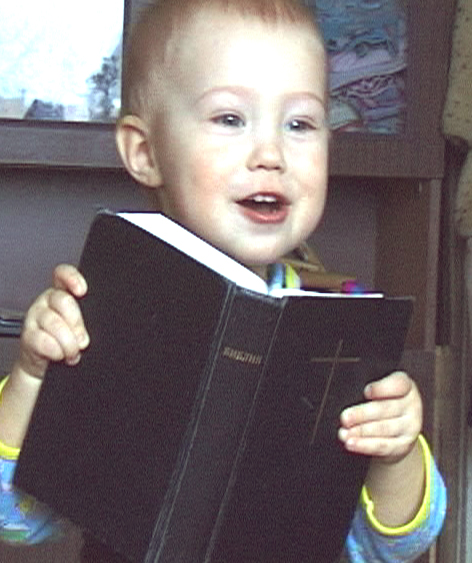 Ветхий Завет об ангелах: видение патриархом Иаковом лестницы, по которой восходили и нисходили ангелы (книга Бытие, глава 28)
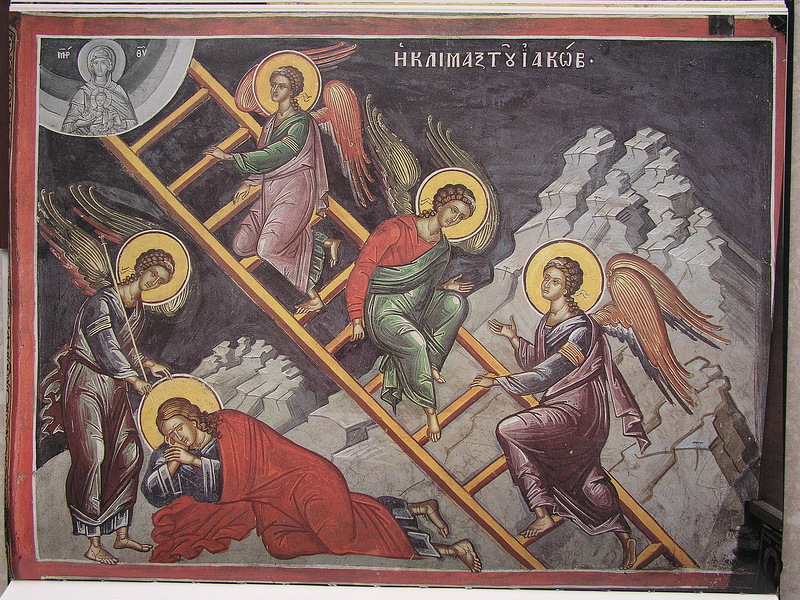 Лестница Иакова. Икона. Греция, 16 в.
«Хвалите Господа с небес, хвалите Его в вышних.  Хвалите Его, все Ангелы Его, хвалите Его, все воинства Его». (Псалом 148, 1-2)
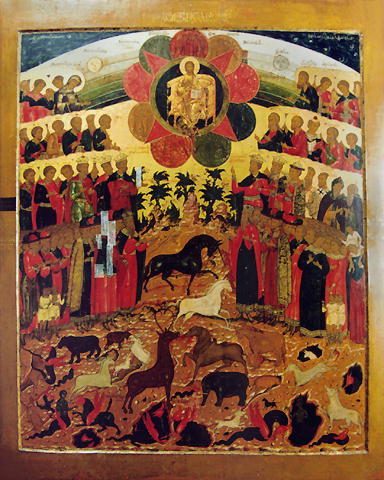 «Хвалите Господа с небес». Ярославль, 16 в.
Ангелы – это духовные существа, которые славят Бога и исполняют Его поручения.
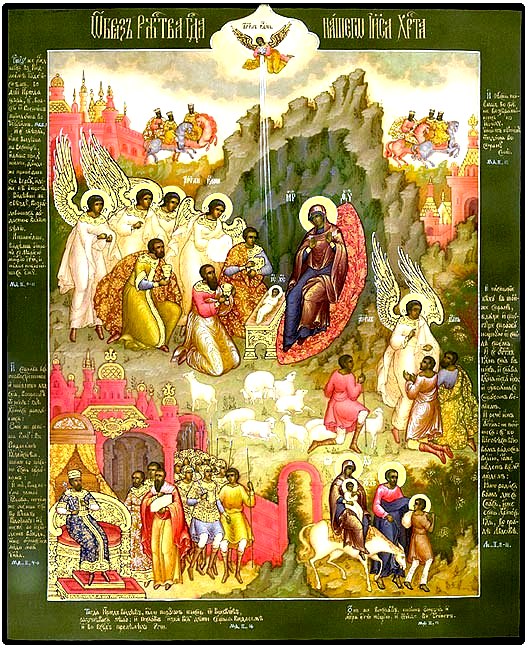 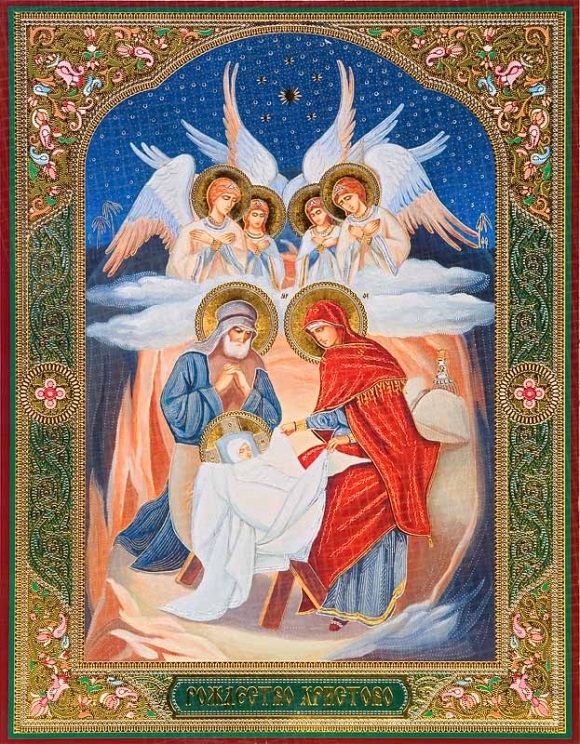 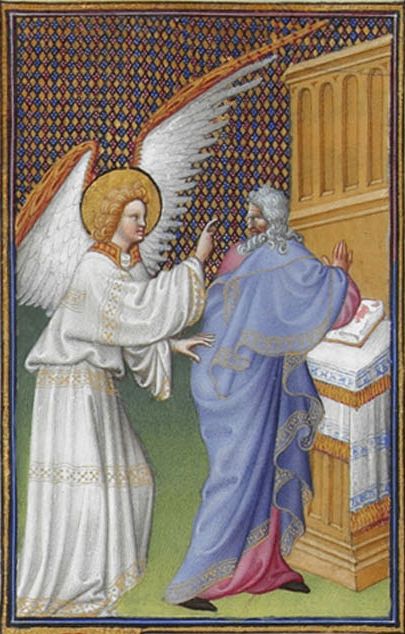 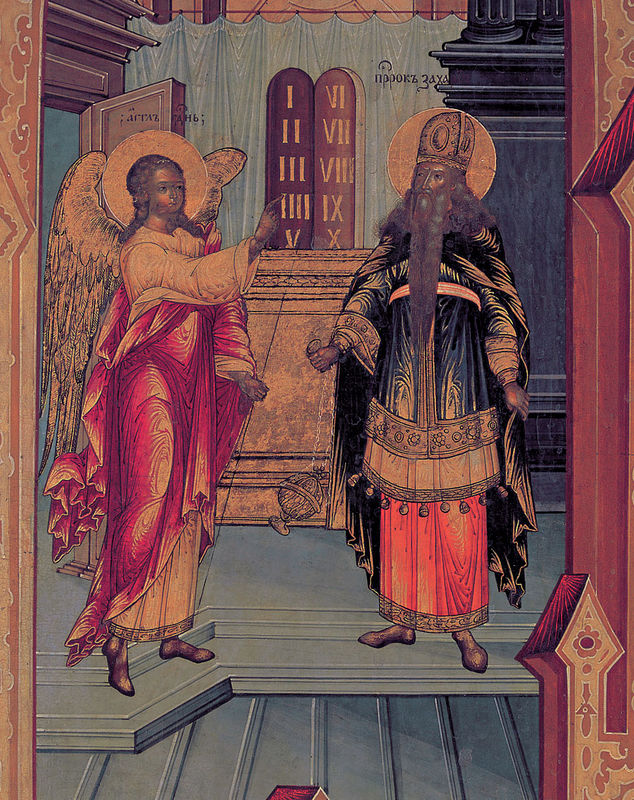 Явление Архангела Гавриила Захарии. Средневековая миниатюра.
Благовестие Захарии. Фрагмент иконы 17 в.
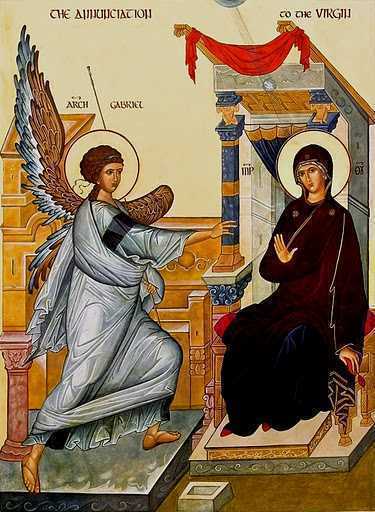 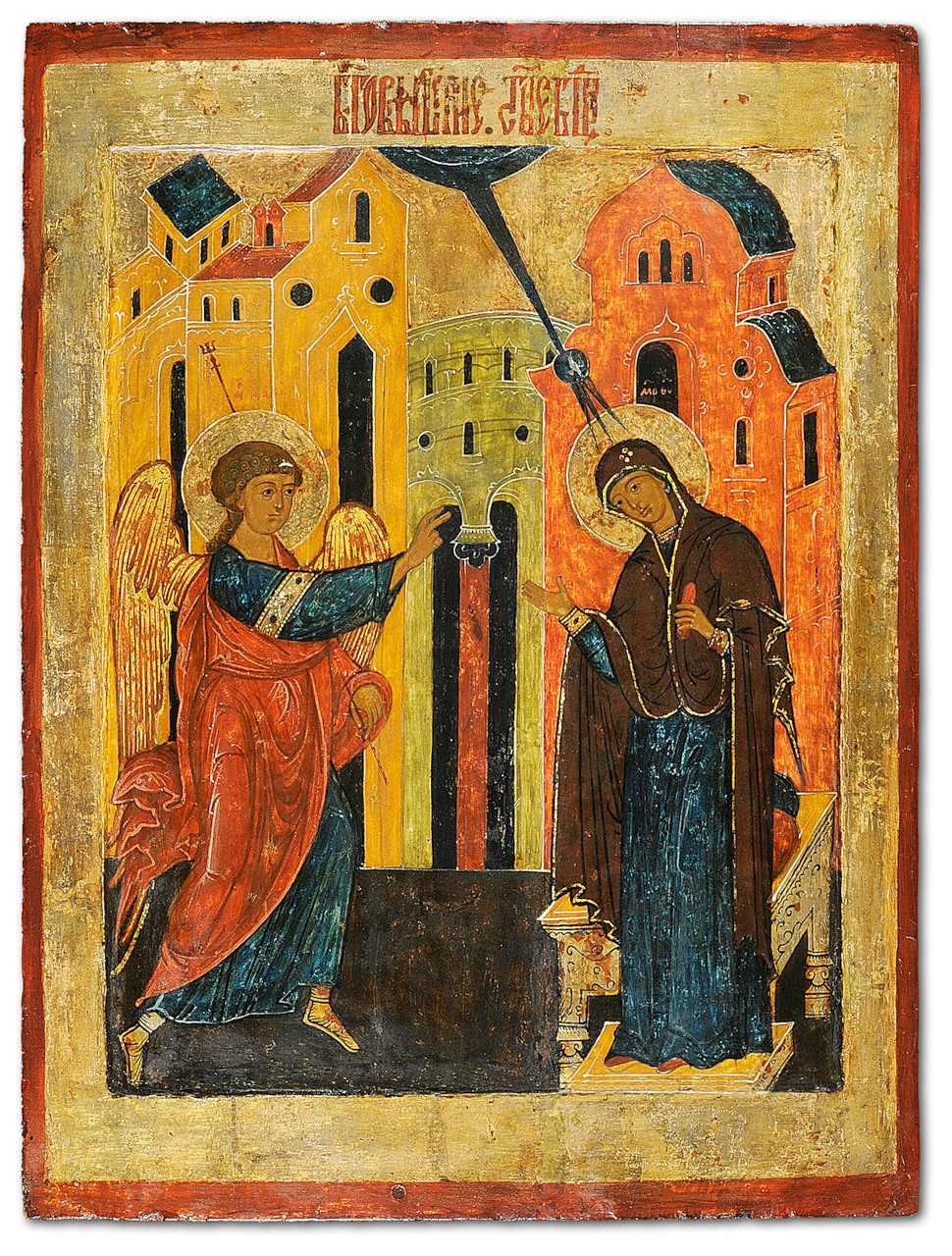 Благовещение Пресвятой Богородице
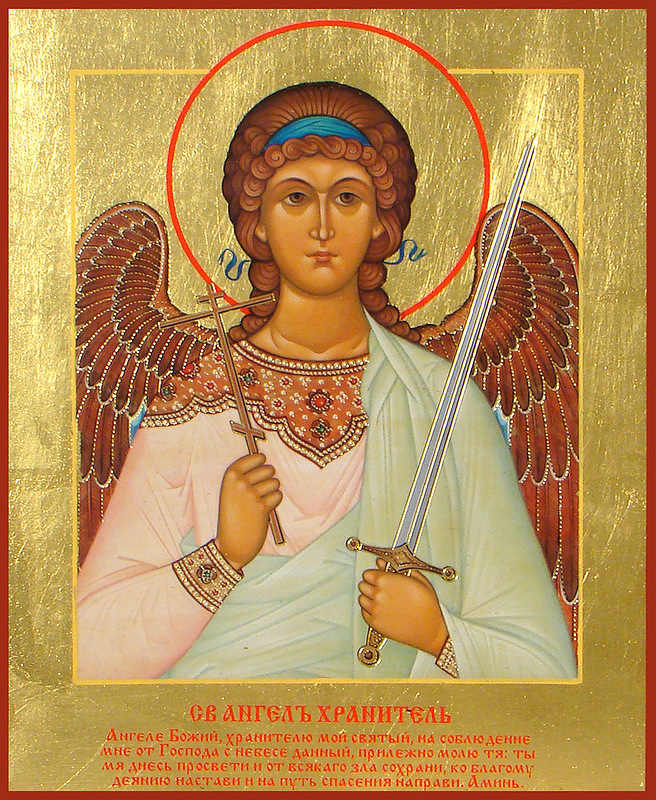 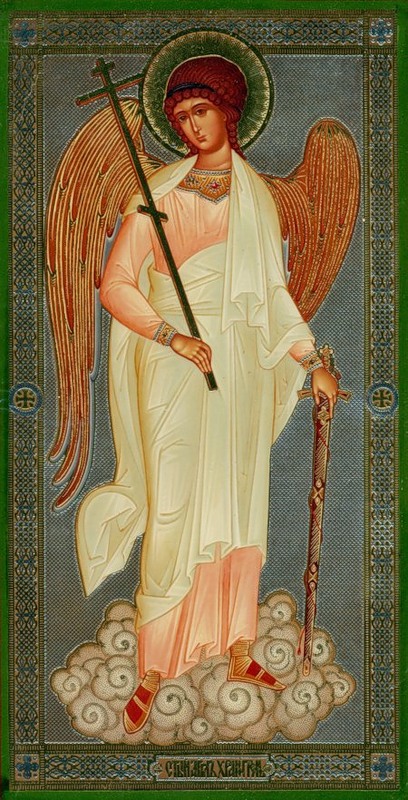 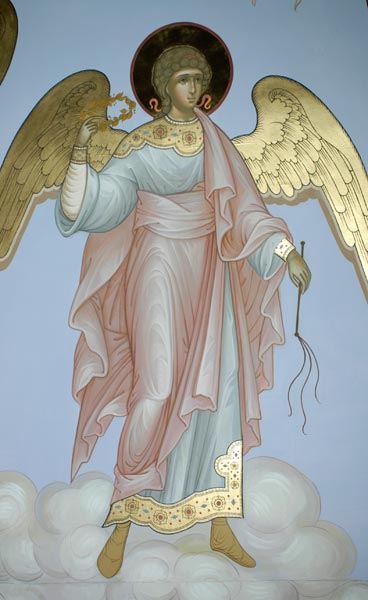 Ангелы и люди: сходство и различие.
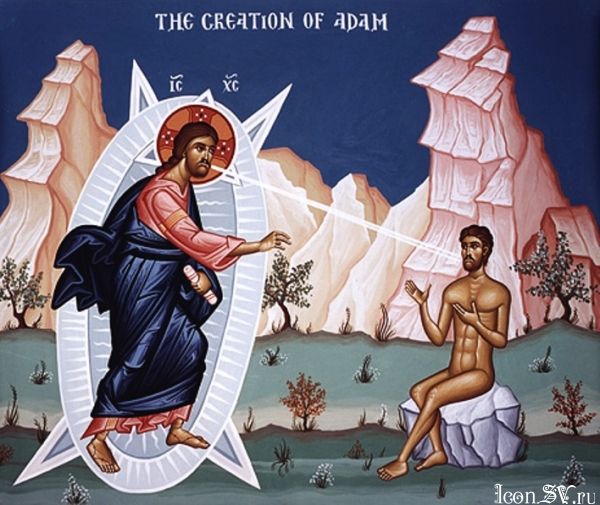 Как ангелы различаются между собой? Церковь знает о 9 ангельских чинах, которые различаются на три иерархии – высшую, среднюю и низшую.
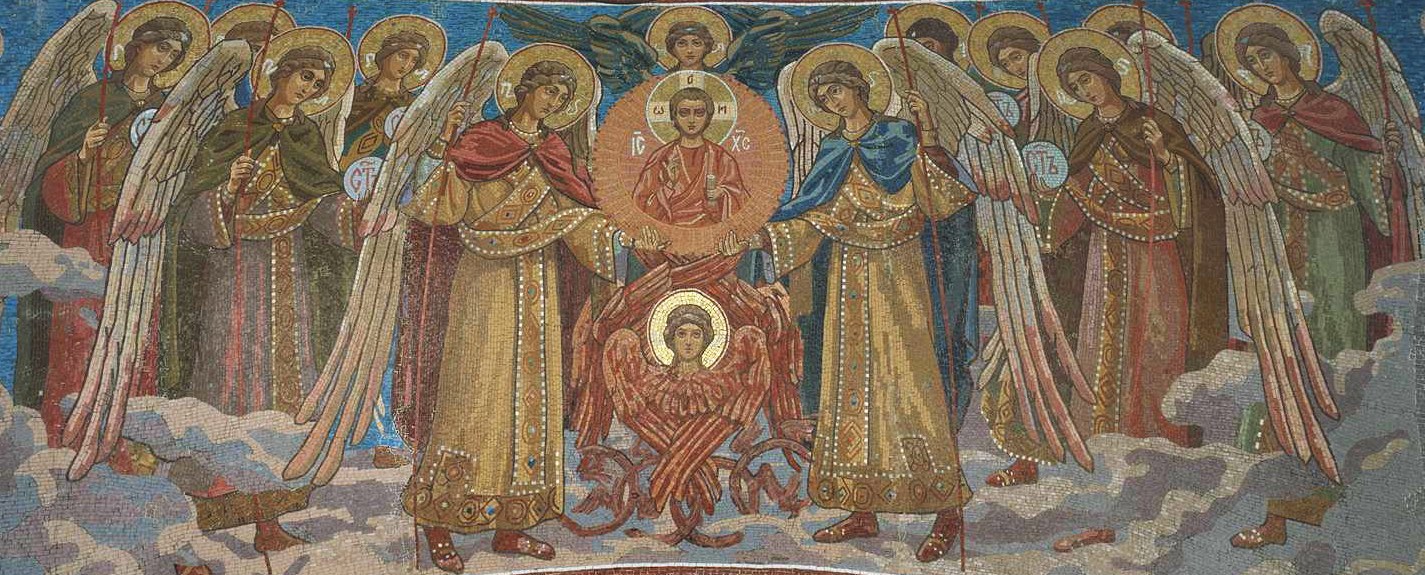 Небесная иерархия
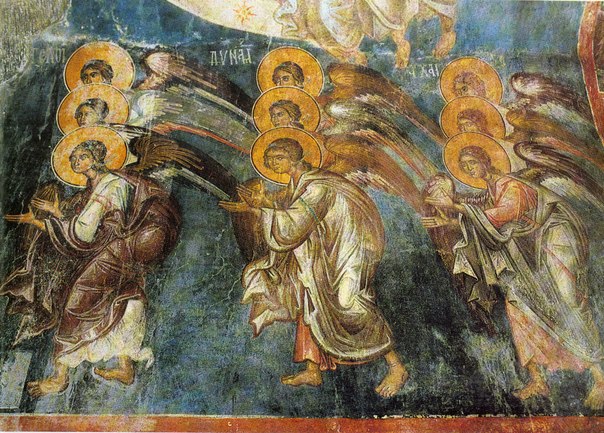 Первую – высшую – составляют: серафимы, херувимы и престолы. Она характеризуется непосредственной близостью к Богу.
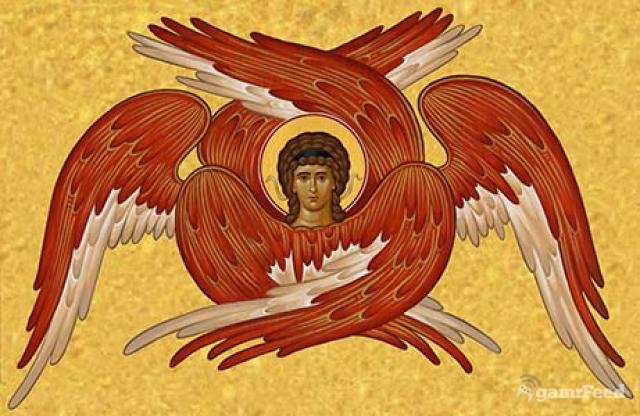 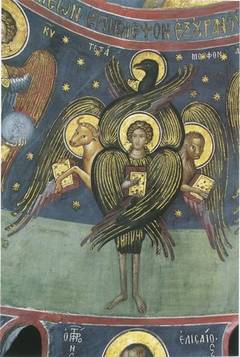 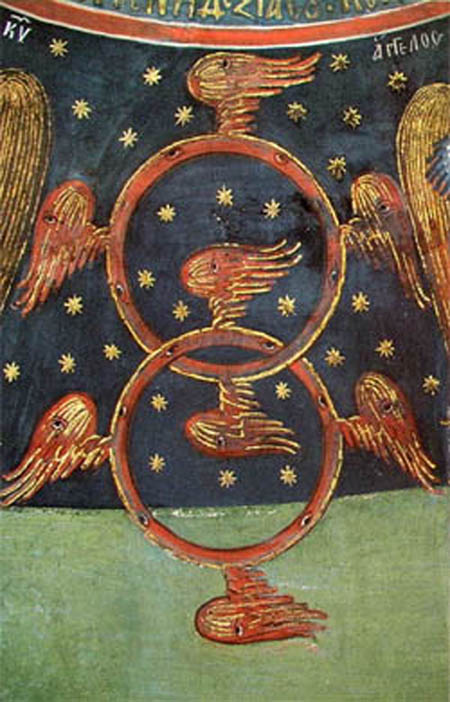 Серафимы - пламенеют любовью к Богу и других возбуждают к такой любви
Херувимы - обладают богопознанием, видением глубины премудрости Божией
Престолы - на них, как пишет святой Максим Исповедник, «разумно почивает Бог».
Среднюю иерархию составляют: господства, силы и власти. Вторая триада подчеркивает божественную основу мироздания и мировладычества
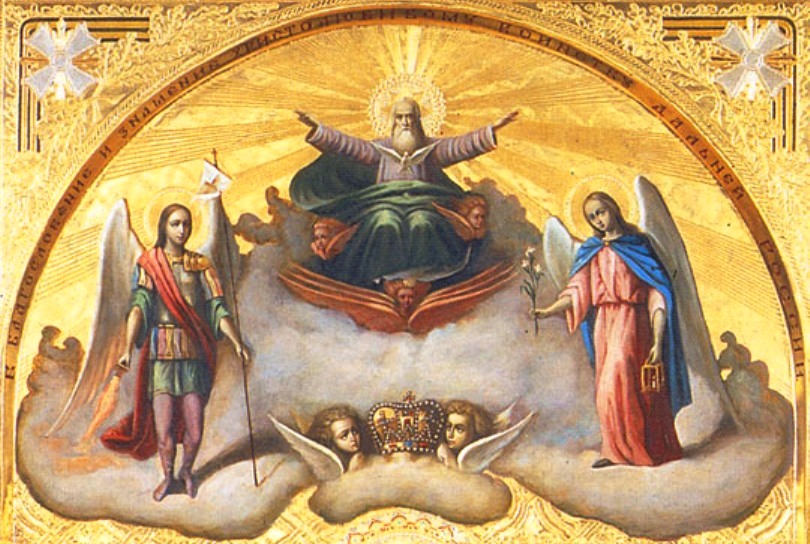 В низшей иерархии также три чина: начала, архангелы и ангелы. Третья триада характеризуется непосредственной близостью к человеку.
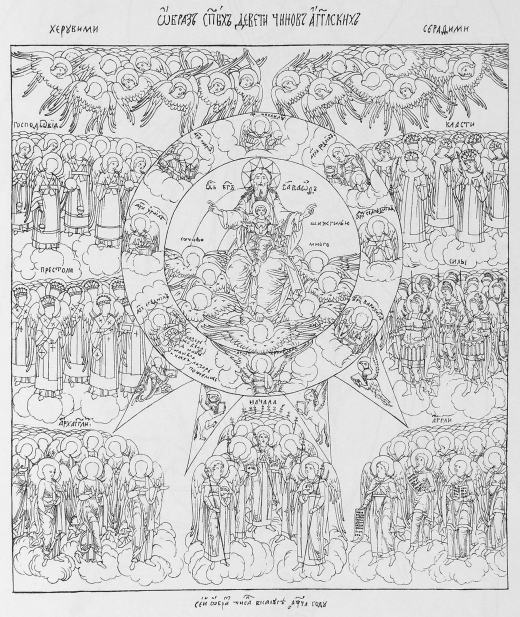 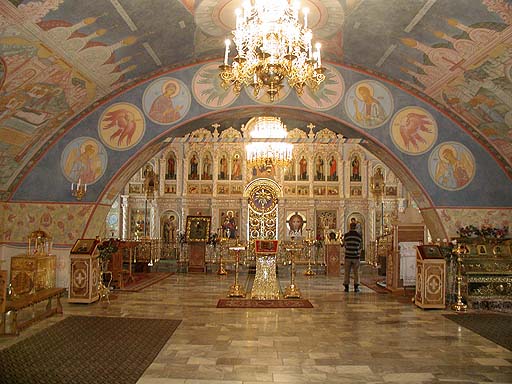 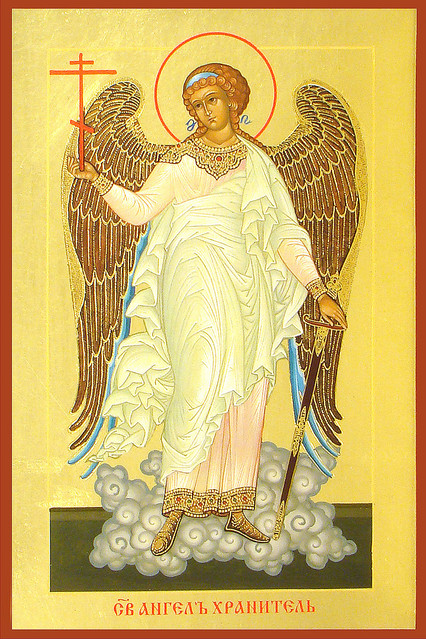 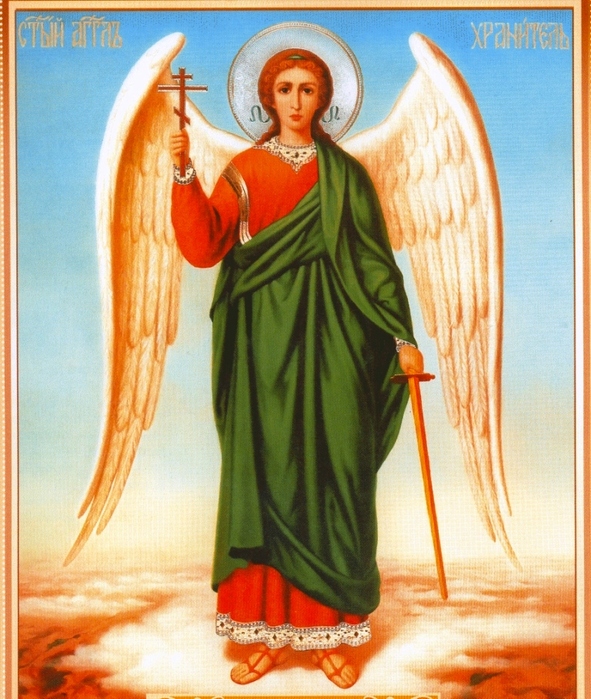 Назовите особенности изображения ангелов на иконах.
Над всеми ангелами начальником поставлен Архистратиг Михаил как верный служитель Божий .
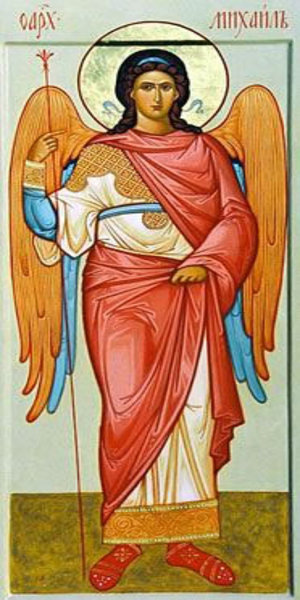 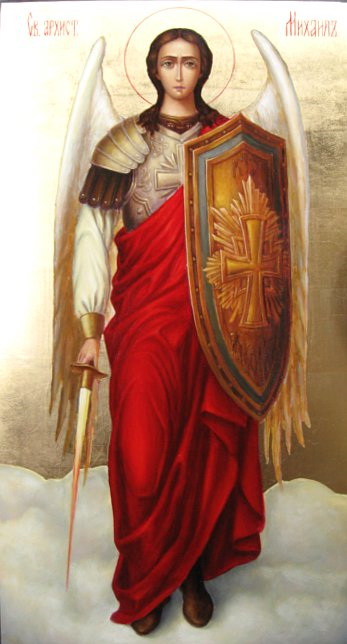 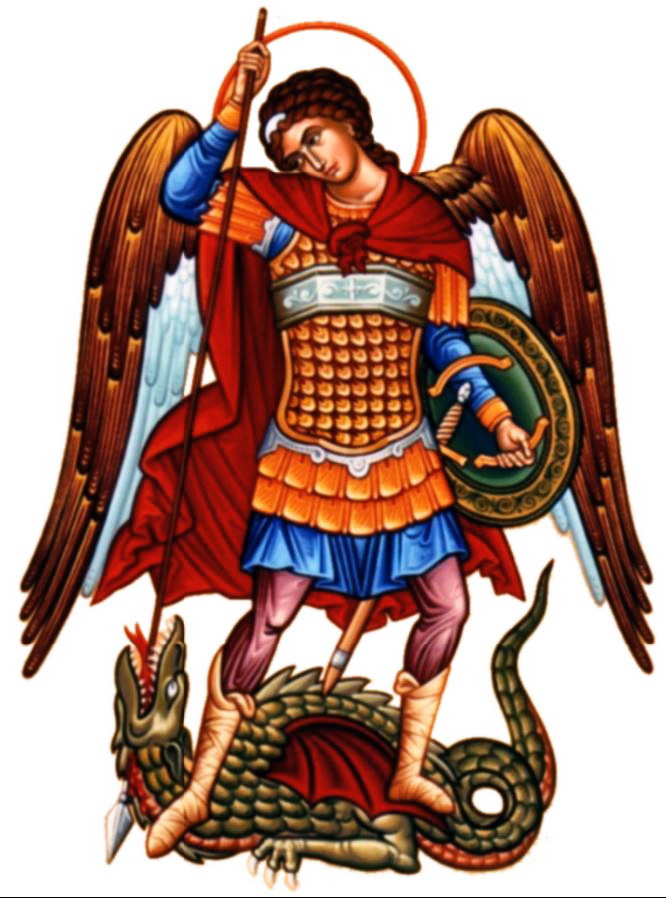 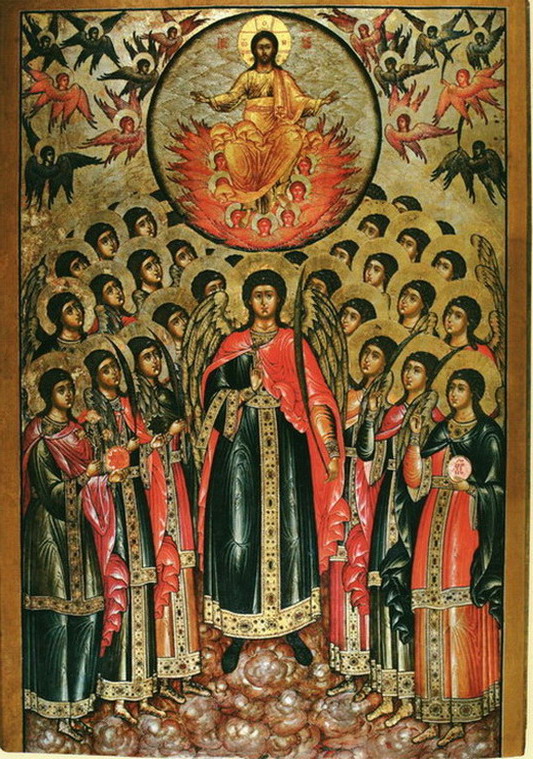 Собор Архистратига Михаила и прочих сил небесных
«Свят, свят, свят Господь Саваоф! Вся земля полна славы Его!» 
(книга пророка Исайи 6,3).
Ангел Хранитель
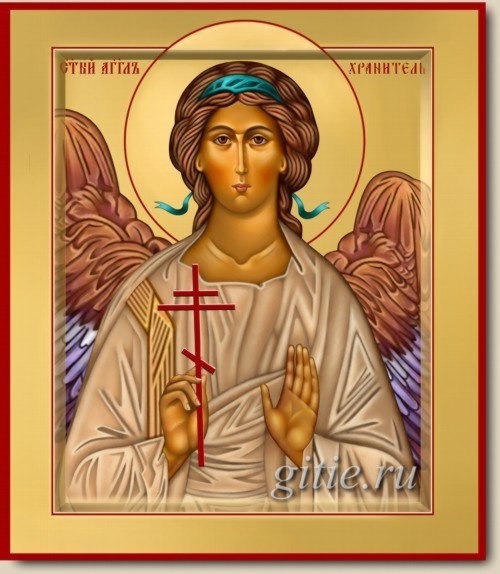 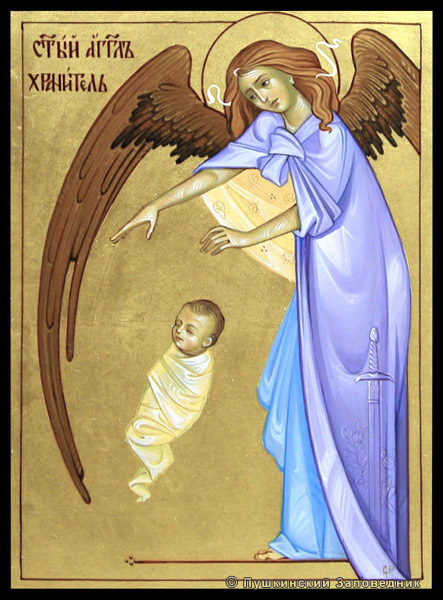 «Ангелам Своим заповедает о тебе – охранять тебя на всех путях твоих» 
(Псалом 90,11).
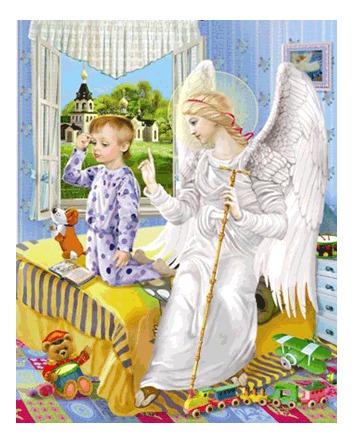 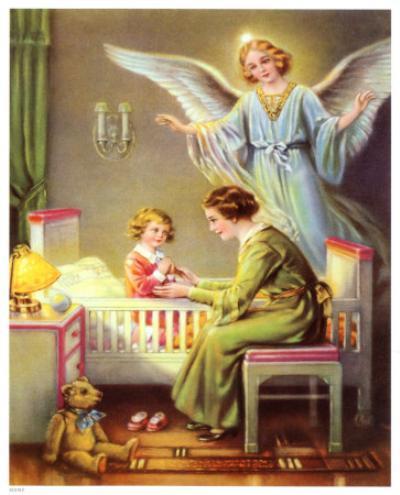 Не презирайте ни одного из малых сих; ибо говорю вам, что Ангелы их на небесах всегда видят лице Отца Моего Небесного (Мф. 18, 10).
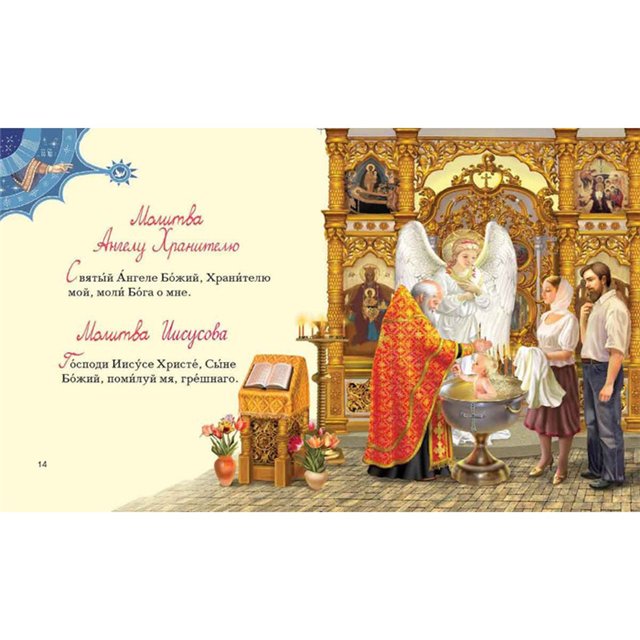